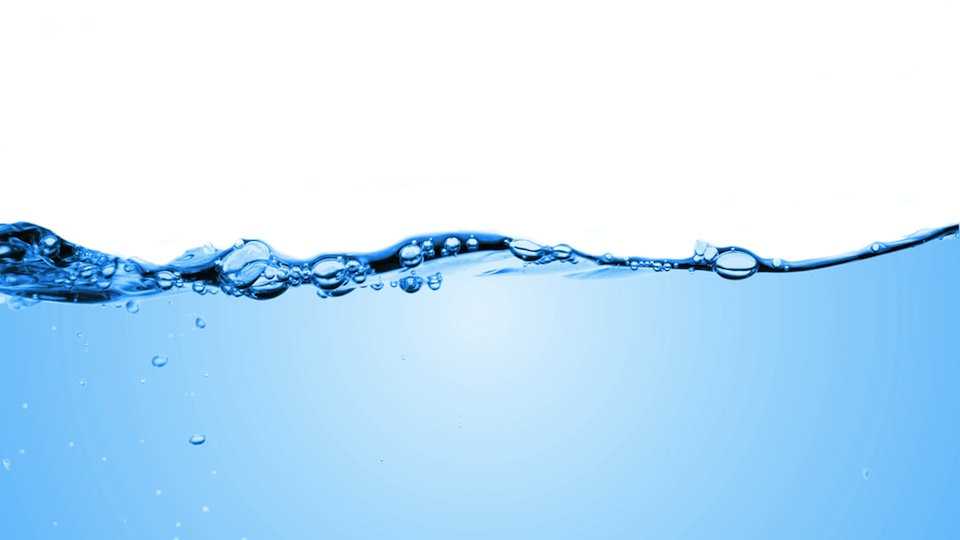 UC Santa Barbara
Water Conservation & Efficiency  Efforts
Matthew O’Carroll
Refuse, Recycling, & Water Efficiency Manager, FM
matthew.ocarroll@pf.ucsb.edu
Mark Rousseau 
Energy & Environmental Manager, H&RS
mrousseau@housing.ucsb.edu
Central Coast Sustainability Summit - 2014
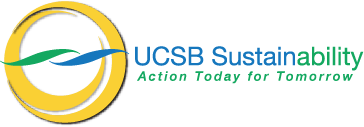 Overview
Wet years v. Dry years
Water Use Breakdown at UCSB
Housing & Residential Services efforts
Facilities Management efforts
Water Conservation & Efficiency Results
[Speaker Notes: Matt]
“And it never failed that during the dry years the people forgot about the rich years, and during the wet years they lost all memory of the dry years. It was always that way.”
- John Steinbeck, East of Eden
[Speaker Notes: Matt]
UCSB Potable Water Use By Sector
Housing & Residential Services
“In the world there is nothing more submissive and weak than water. Yet for attacking that which is hard and strong nothing can surpass it.
- Lao Tzu
[Speaker Notes: Matt]
Keys to Success
[Speaker Notes: Mark]
Continuous Education
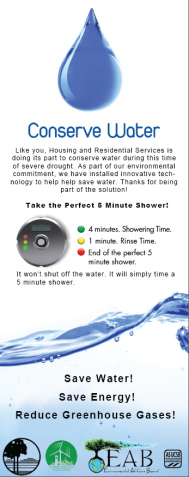 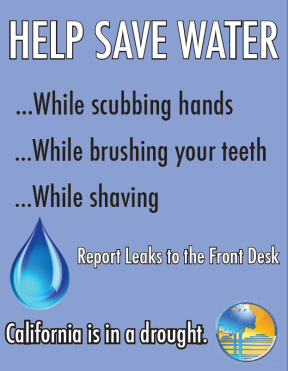 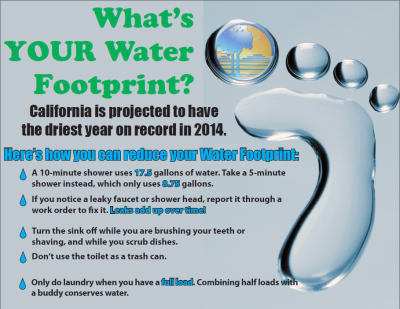 [Speaker Notes: Mark]
Continuous Education (cont.)
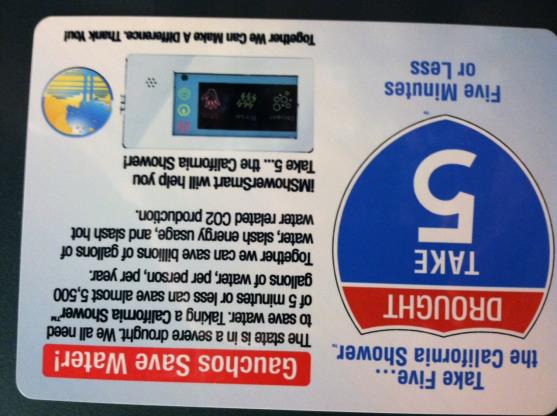 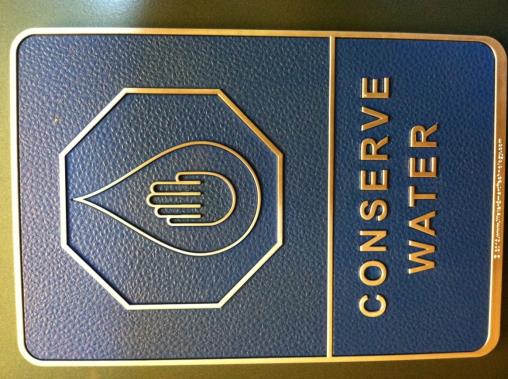 [Speaker Notes: Mark]
Behavior Change
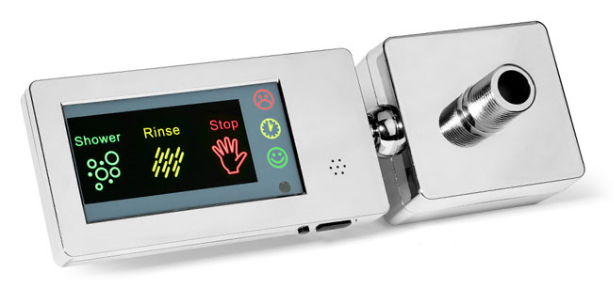 12 - 15%  Water Savings
(+ Gas Savings)  <  1 yr payback
[Speaker Notes: Mark]
PowerSave Green Campus Energy & Water Savings Competition
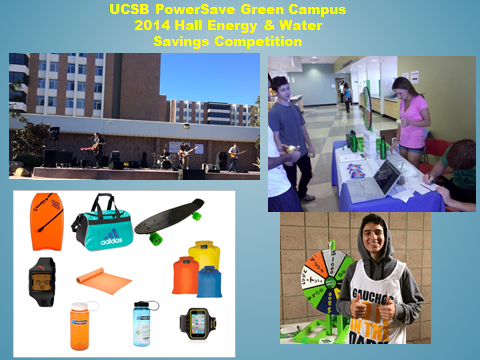 [Speaker Notes: Mark]
Congratulations Santa Rosa!!!
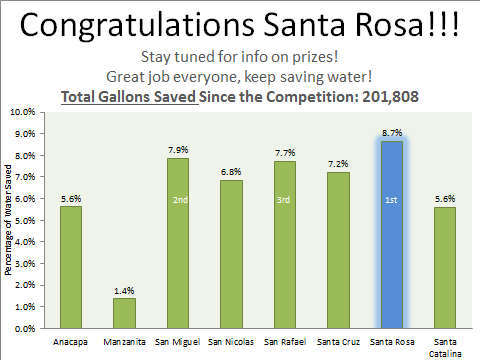 Average Water Use During Contest
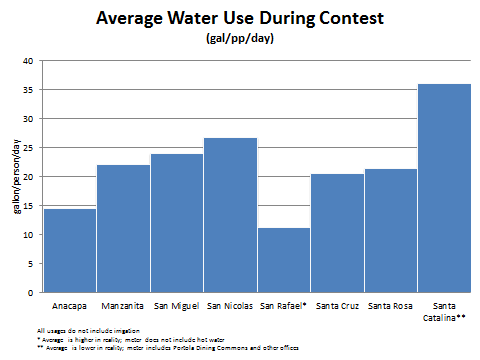 [Speaker Notes: Mark]
Facilities Management
“When the well’s dry, we know the worth of water.”
- Benjamin Franklin
[Speaker Notes: Matt]
Historical Efforts
Installed:
Aerators, dual-flush toilets, waterless urinals 
Efficiency efforts in industrial processes
Recycled water for irrigation
Toilets in Bren Hall
Efficient irrigation practices for potable landscapes
Education and outreach
UCSB Water Action Plan
[Speaker Notes: Matt]
Water Action Plan
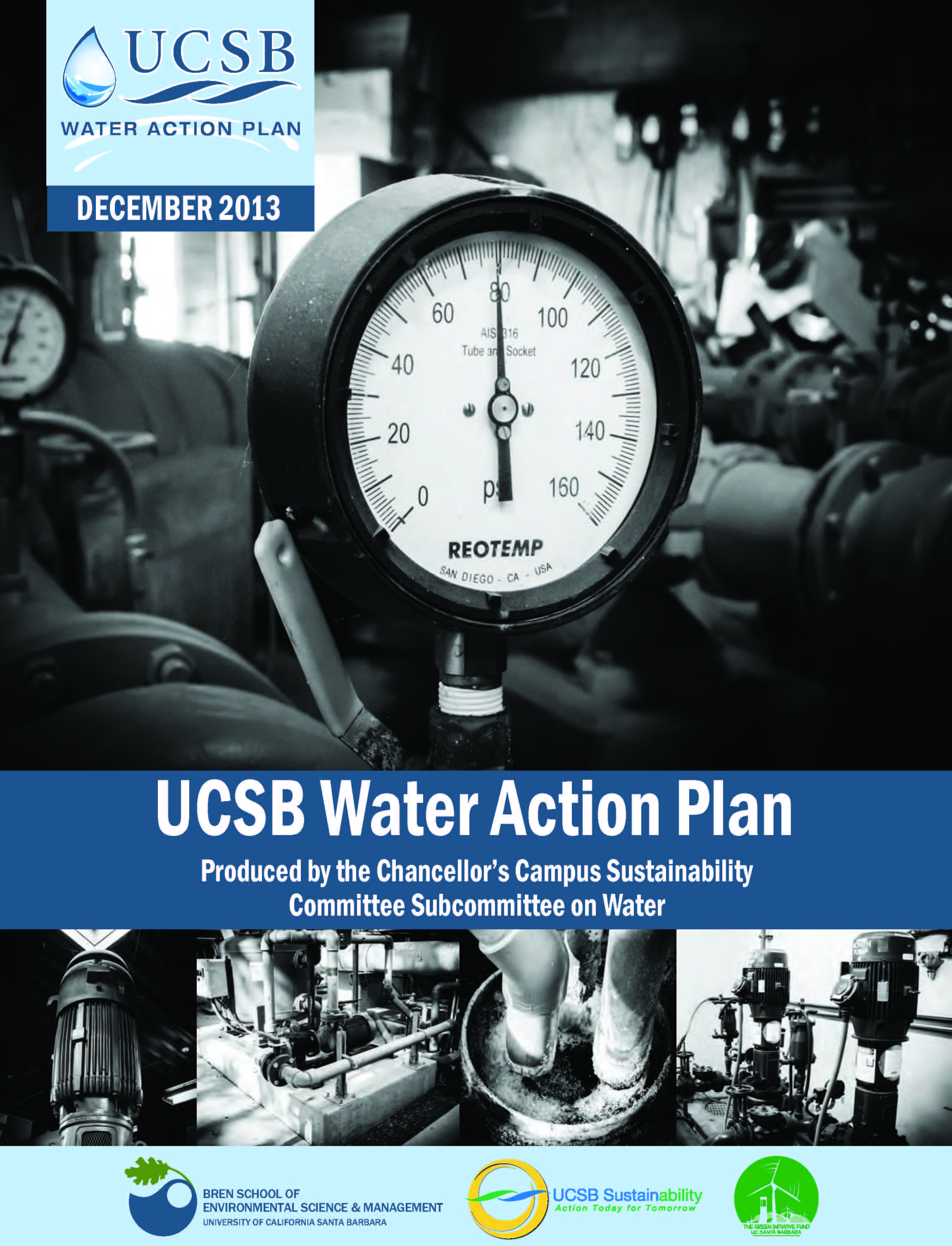 In the environmental realm, crisis often promotes action.
[Speaker Notes: Matt]
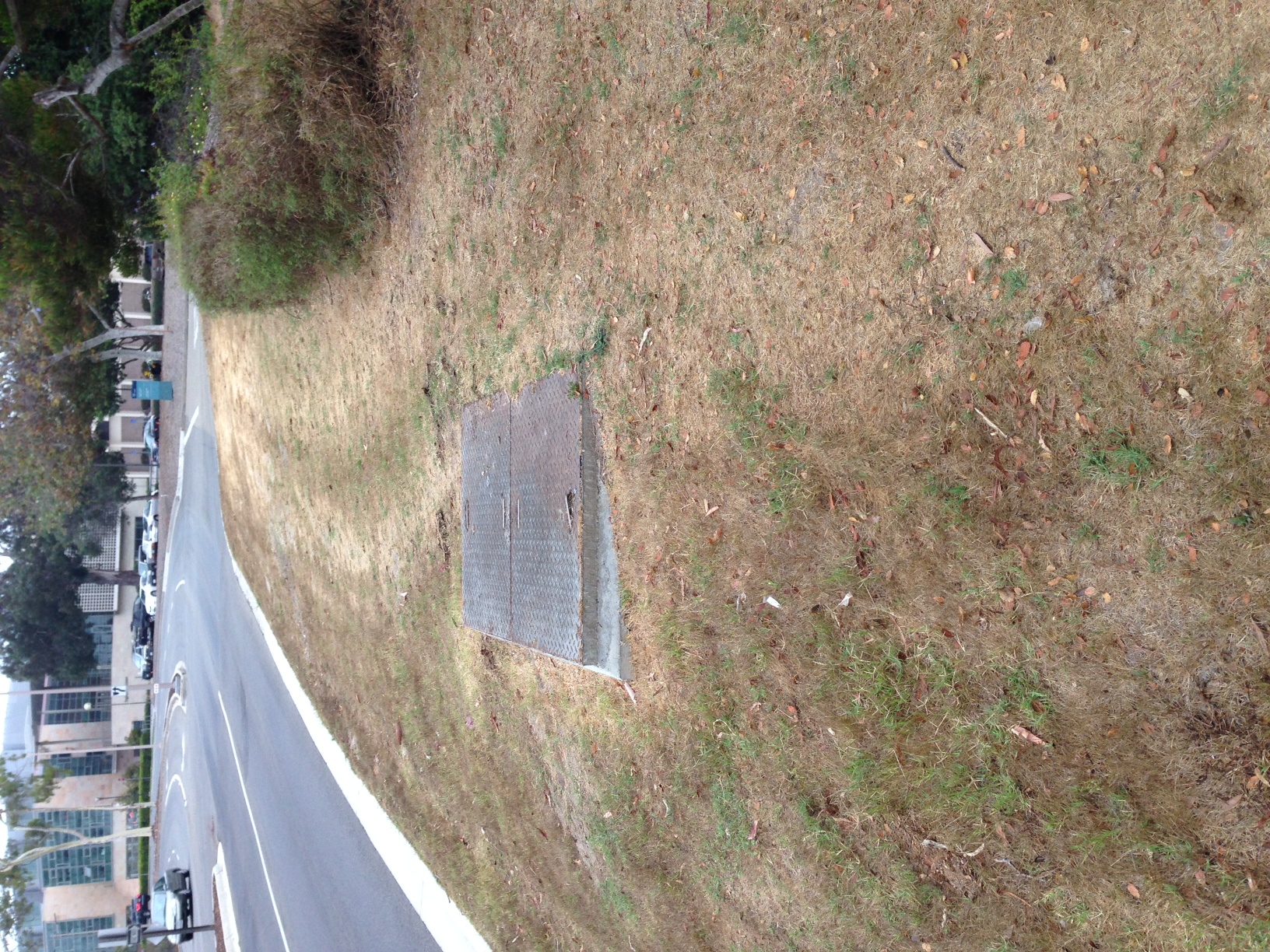 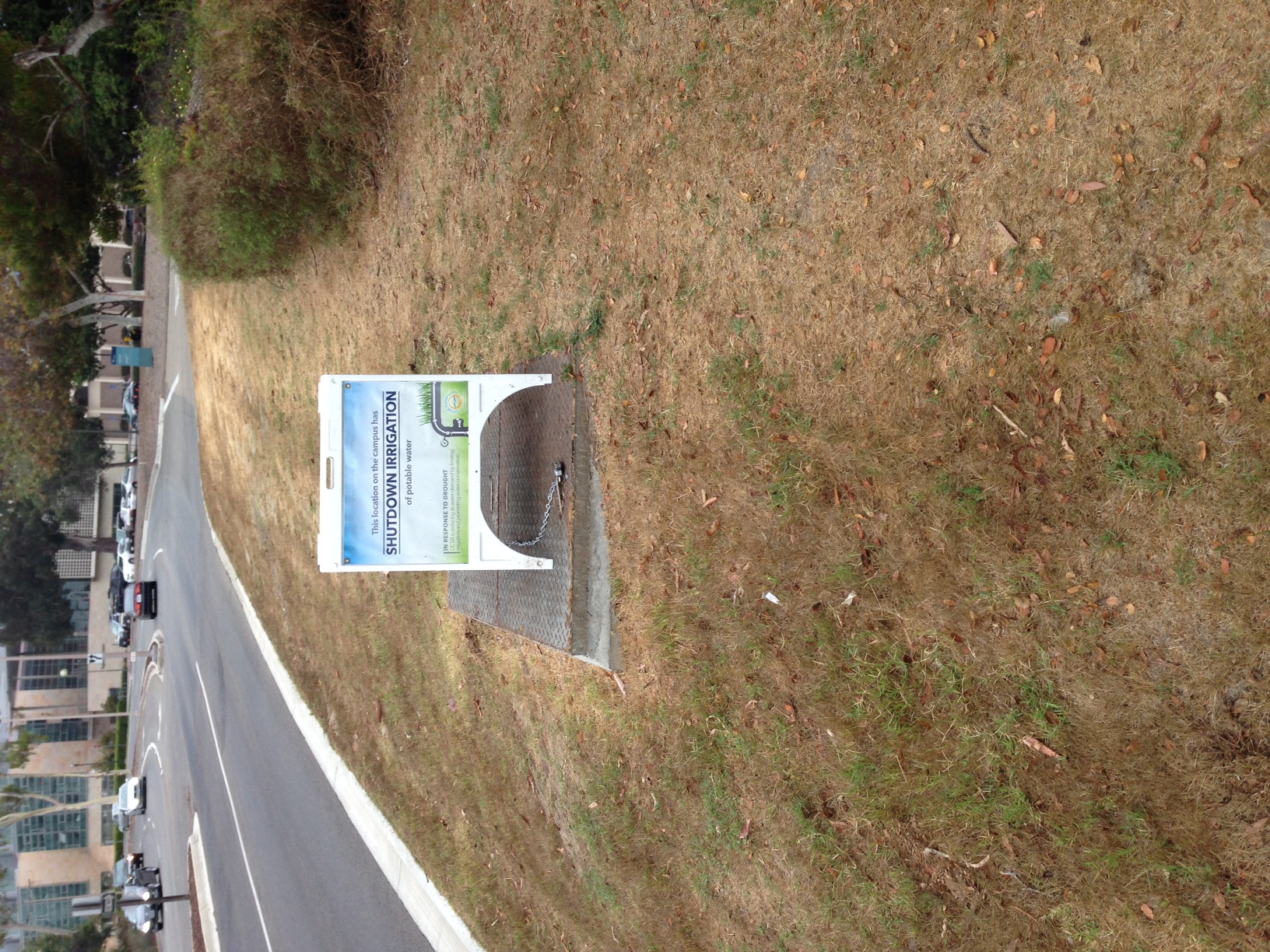 [Speaker Notes: Matt]
Irrigation Practices
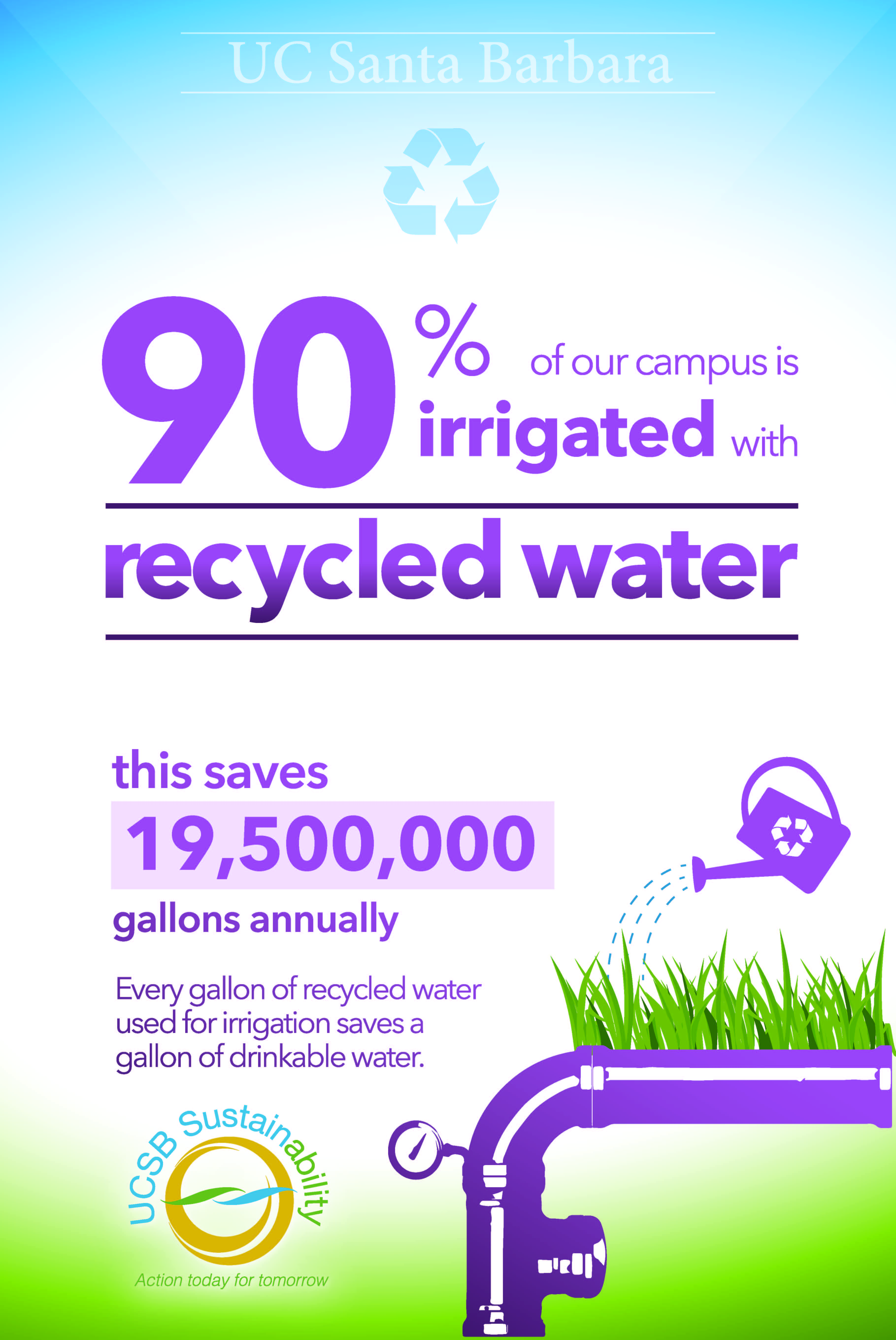 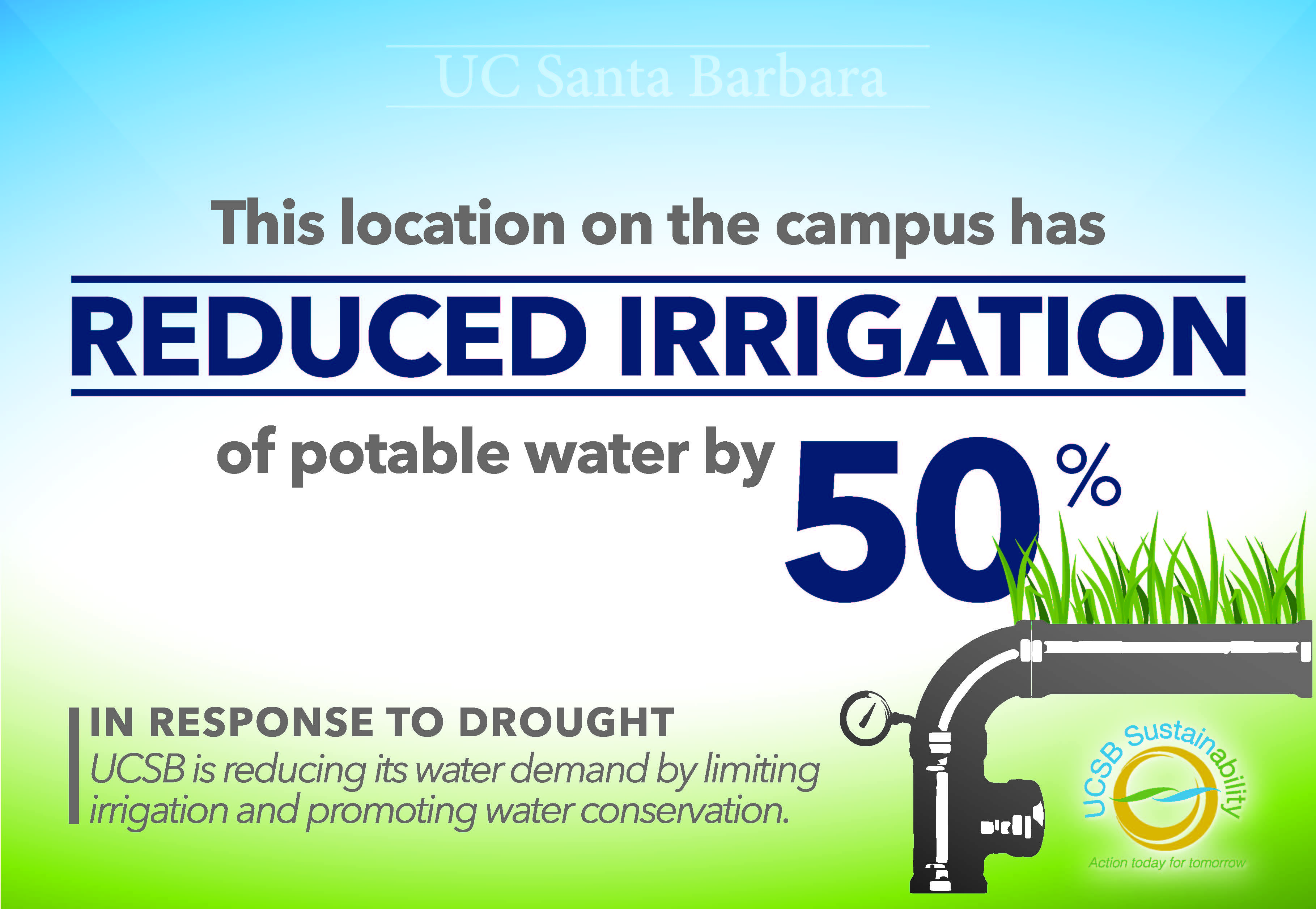 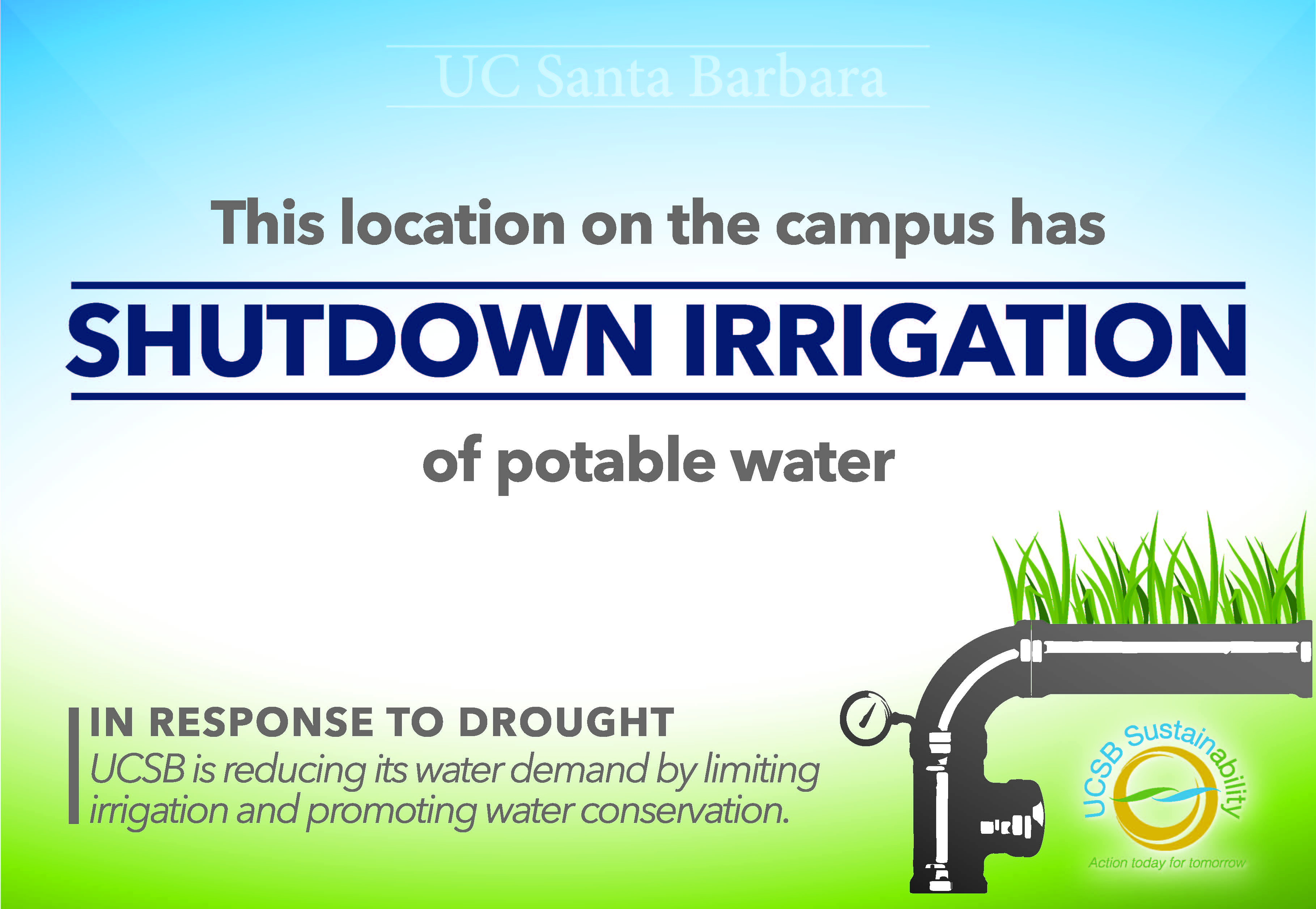 [Speaker Notes: Matt]
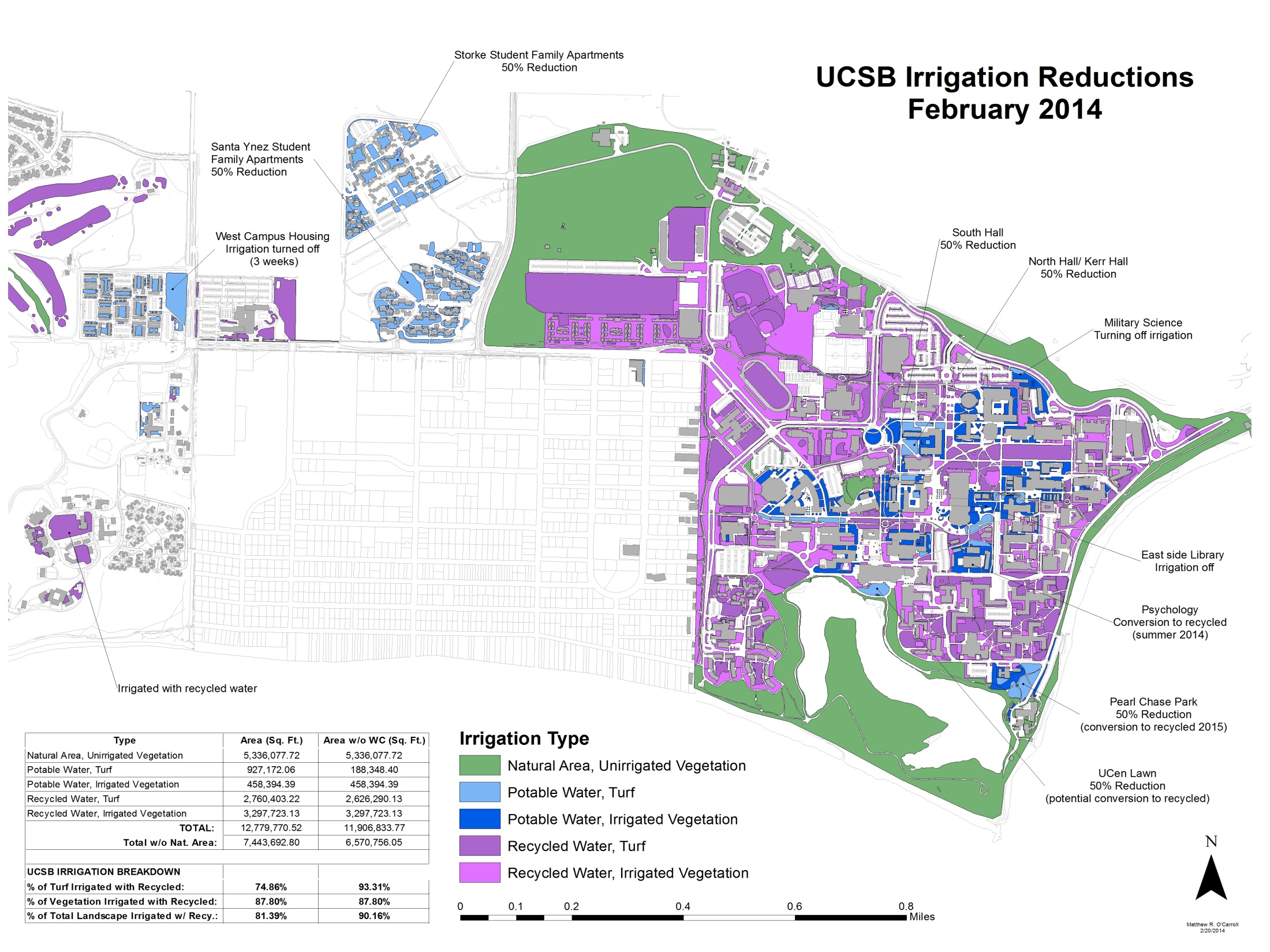 [Speaker Notes: Matt]
Water (we going to do)?A Community Lecture Series on critical water issues
UC Santa Barbara invites you to learn about California’s most critical resource, water. This community lecture series will address the State of California’s critical water issues, and provide valuable insight on local water conservation and efficiency practices.
Session 2: Act Local, Think Global – Water Conservation Efforts
With the hot summer months upon us, water conservation and efficiency efforts are of the utmost importance. Join us, as UCSB hosts staff from Goleta Water District and the City of Santa Barbara who will provide updates on water supplies, current restrictions, and conservation programs for customers of each agency. This will be an opportunity to learn how you can save water at home during the drought!
Monday, July, 14 2014 
7pm – 8pm
Goleta Public Library – Multipurpose Room
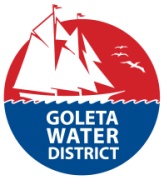 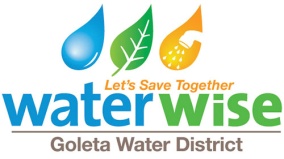 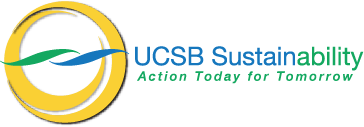 [Speaker Notes: Matt]
Results
“Thousands have lived without love, not one without water.
- W.H. Auden
[Speaker Notes: Matt]
Annual Water Use at UCSB
488 Acre Feet
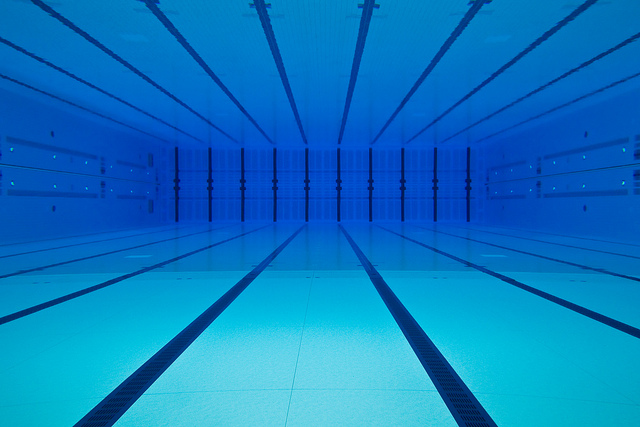 241 Olympic-size swimming pools
[Speaker Notes: Matt]
Historical Water Use at UCSB
UCSB Water Allotment (944.5 AFY)
[Speaker Notes: Matt

UCSB consumes about 5% of the total amount of potable water distributed by GWD]
Per Capita Water Use
[Speaker Notes: Matt

Average Person in the US uses 60-100 gallons/person/day]